Лекція 11. Пошук найкоротшого шляху в графі
§1 Постановка задачі
Задача про найкоротший шлях полягає у знаходженні найкоротшого шляху від заданої початкової вершини а до заданої вершини z.
Наступні дві задачі є безпосередніми узагальненнями сформульованої задачі про найкоротший шлях.
1.	Для заданої початкової вершини  знайти найкоротші шляхи від а до всіх інших вершин.
2.Знайти найкоротші шляхи між всіма парами вершин.
Розглянемо два алгоритми. Перший алгоритм розв'язує задачу 1, другий - спеціально призначений для розв'язування задачі 2.
§2 Алгоритм Дейкстри
Найефективнішим алгоритмом знаходження довжини найкоротшого шляху від фіксованої вершини до будь-якої іншої є алгоритм, запропонований 1959 р. нідерландським математиком Е. Дейкстрою (Е. Dijkstra). 
Цей алгоритм застосовується лише у випадку, коли вага кожної дуги додатня. 
Нехай G=(V,E) – орієнтований граф, w(vi,vj) – вага дуги (vi,vj) .
Пошук мінімального шляху здійснюється за допомогою присвоювання вершинам міток. Мітки є двох типів - тимчасові й постійні. Вершини з постійними мітками групують у множину М, яку називають множиною позначених вершин. Решта вершин має тимчасові мітки, і множину таких вершин позначають через T (T=V\M). 
Величина постійної мітки вершини l(v) дорівнює довжині найкоротшого шляху від вершини a до вершини v. Якщо ж мітка  тимчасова, то вона дорівнює довжині найкоротшого шляху, який проходить лише через вершини з постійними мітками.
Формальний опис алгоритму Дейкстри:
Крок 1. Присвоювання початкових значень. Виконати l(a)=0 і вважати цю мітку постійною. Виконати l(v)=∞  для всіх v≠a  і вважати ці мітки тимчасовими. Виконати x=a, M={a}.
Крок 2. Оновлення міток. Для кожної вершини vV\M замінити мітки: 
l(v)=min{ l(v), l(x)+w(x,v) },
 тобто оновлювати тимчасові мітки вершин, у які з вершини x іде дуга.
Крок 3. Перетворення мітки у постійну. Серед усіх вершин з тимчасовими мітками знайти вершину з мінімальною міткою, тобто знайти вершину v* з умови 
l(v*)=min l(v), vT,   T=V\M.
Крок 4. Вважати мітку вершини v* постійною і покласти М=М v*, х= v* . 
Крок 5. (а) (Якщо потрібно знайти шлях від  a до z.) Якщо , x=z, то l(z) – довжина найкоротшого шляху від  a до z; зупинитись. Якщо x≠z, то перейти до кроку 2.
(б) (Якщо потрібно знайти шлях від  a до всіх інших вершин.) Якщо всі вершини отримали постійні мітки (включені у множину М), то ці мітки дають довжини найкоротших шляхів; зупинитись. Якщо деякі вершини мають тимчасові мітки, то перейти до кроку 2.
Приклад. Знайти найкоротший шлях від вершини V1 до вершини V7.
1
7
V2
V3
V1
8
8
3
4
V7
7
2
4
Початкові значення:
М={V1}, Т=, l(V1)=0, l(V2)= l(V3)=… l(V7)=∞
Крок 1. Т1= {V2(1, V1), V4(4, V1), V5(8,V1)} – min V2
		M1= {V1, V2(1, V1)}
Крок 2. Т2= {V4(4, V1), V5(8,V1), V4(4, V2), V5(3,V2), V3(8,V2)}= {V4(4, V1), V5(3,V2), V3(8,V2)}– min V5
		M2= {V1, V2(1, V1), V5(3,V2)}
9
V4
V5
V6
3
5
Крок 3. Т3= {V4(4, V1), V3(8,V2), V3(7,V5), V6(8,V5)}=
= {V4(4, V1), V3(7,V5), V6(8,V5)} – min V4
	M3= {V1, V2(1, V1), V5(3,V2), V4(4, V1)}

Крок 4. Т4= {V3(7,V5), V6(8,V5)} – min V3
	M4= {V1, V2(1, V1), V5(3,V2), V4(4, V1), V3(7,V5)}

Крок 5. Т5= {V6(8,V5), V6(14,V3), V7(15,V3)}=
 = {V6(8,V5), V7(15,V3)} – min V6
	M5= {V1, V2(1, V1), V5(3,V2), V4(4, V1), V3(7,V5), V6(8,V5)}

Крок 6. Т6= {V7(15,V3), V7(17,V6)}= {V7(15,V3)}
	M6= {V1, V2(1, V1), V5(3,V2), V4(4, V1), V3(7,V5), V6(8,V5), V7(15,V3)}
1
7
V2
V3
V1
8
8
3
4
V7
7
2
4
9
V4
V5
V6
3
5
§3 Алгоритм Флойда
Алгоритм Флойда – алгоритм пошуку в графі найкоротших шляхів між кожною парою вершин. 
В алгоритмі Флойда для довжин дуг дозволені від'ємні значення, проте не дозволена наявність циклів від'ємної довжини.
Використовує матрицю суміжності ваг та матрицю маршрутів.
Ідея алгоритму Флойда:
Припустимо, що нам відомі:
1) найкоротший шлях з вершини  i у вершину k , в якому як внутрішні допускають використання лише перших (k-1) вершин;
2) найкоротший шлях з вершини k у вершину j , у якому як внутрішні допускають використання лише перших (k-1) вершин;
3) найкоротший шлях з вершини  i у вершину j, у якому як внутрішні допускають використання лише перших (k-1) вершин.

Оскільки за припущенням граф G не містить циклів від'ємної довжини, то один з двох шляхів – шлях 3) або об'єднання шляхів 1) та 2) – є найкоротшим шляхом з вершини i у вершину j, у якому як внутрішні допускають використання лише перших k вершин.
Приклад. Знайти найкоротший шлях між всіма парами вершин.
1
v2
v4
1
6
3
2
5
2
4
v1
7
8
v3
v5
Матриця суміжності ваг
Матриця маршруів
Відповідь:
Знайдемо для мережі найкоротші шляхи між будь-якими двома вузлами. Відстань між вузлами цієї мережі проставлена біля відповідних ребер. Ребро (3, 5) орієнтоване, тому не допускається рух від вузла 5 до вузла 3. Всі інші ребра допускають рух в обидві сторони:
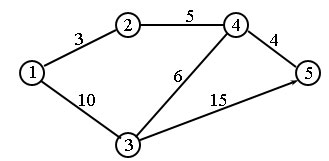 Крок 0. Початкові матриці D0 і S0 будуються безпосередньо за заданою схемою мережі. Матриця D0 симетрична, за виключенням пари елементів d35 і d53, де d53 дорівнює безкінечності, оскільки неможливий перехід від вузла 5 до вузла 3:
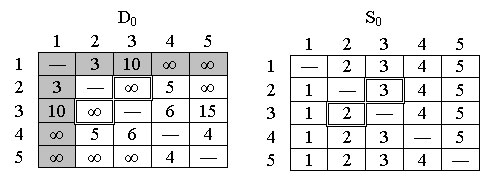 Початковий стан
Крок1. В матриці D0 виділені провідні рядок і стовпчик (k = 1). Подвійною рамкою представлені елементи d23 і d32, єдині серед елементів матриці D0, значення яких можна покращати за допомогою трикутного оператора. Таким чином, щоб на основі матриць D0 і S0 отримати матриці D1 і S1, виконуємо наступні дії: 
Замінюємо d23 на d21 + d13 = 3 + 10 = 13 і встановлюємо s23 = 1. 
Замінюємо d32 на d31 + d12 = 10 + 3 = 13 і встановлюємо s32 = 1. 
    Матриці D1 і S1 мають наступний вигляд:
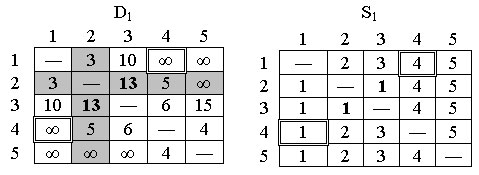 Матриці D1 і S1
Крок2. Покладаємо k = 2; в матриці D1 виділені провідні рядок і стовпчик. Трикутний оператор застосовується до елементів матриці D1 і S1, що виділені подвійною рамкою. В результаті отримуємо матриці D2 і S2:
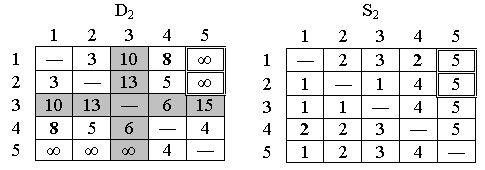 Матриці D2 і S2
Крок 3. Покладаємо k = 3; в матриці D2 виділені провідні рядок і стовпчик. Трикутний оператор застосовується до елементів матриці D2 і S2, що виділені подвійною рамкою. В результаті отримуємо матриці D3 і S3:
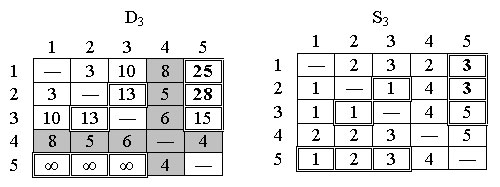 Матриці D3 і S3
Крок4. Покладаємо k = 4, провідні рядок і стовпчик в матриці D3 виділені. Отримуємо нові матриці D4 і S4:
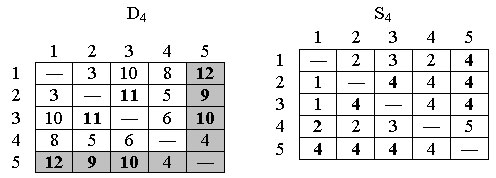 Матриці D4 і S4
Крок5. Покладаємо k = 5, провідні рядок і стовпчик в матриці D4 виділені. Жодних дій на цьому кроці не виконуємо; обчислення закінчені. 
    Кінцеві матриці D4 і S4 містять всю інформацію, що необхідна для визначення найкоротших шляхів між будь-якими двома вузлами  мережі. Наприклад найкоротша відстань між вузлами 1 і 5 дорівнює d15 = 12.